Детский мини-технопарк «Квантум»территория возможностей»Связь традиций и современных технологий в рамках интеграции направленностей.
Автор: Смирнова Юлия Алексеевна
Педагог дополнительного образования
ДДТ с. Пестравка
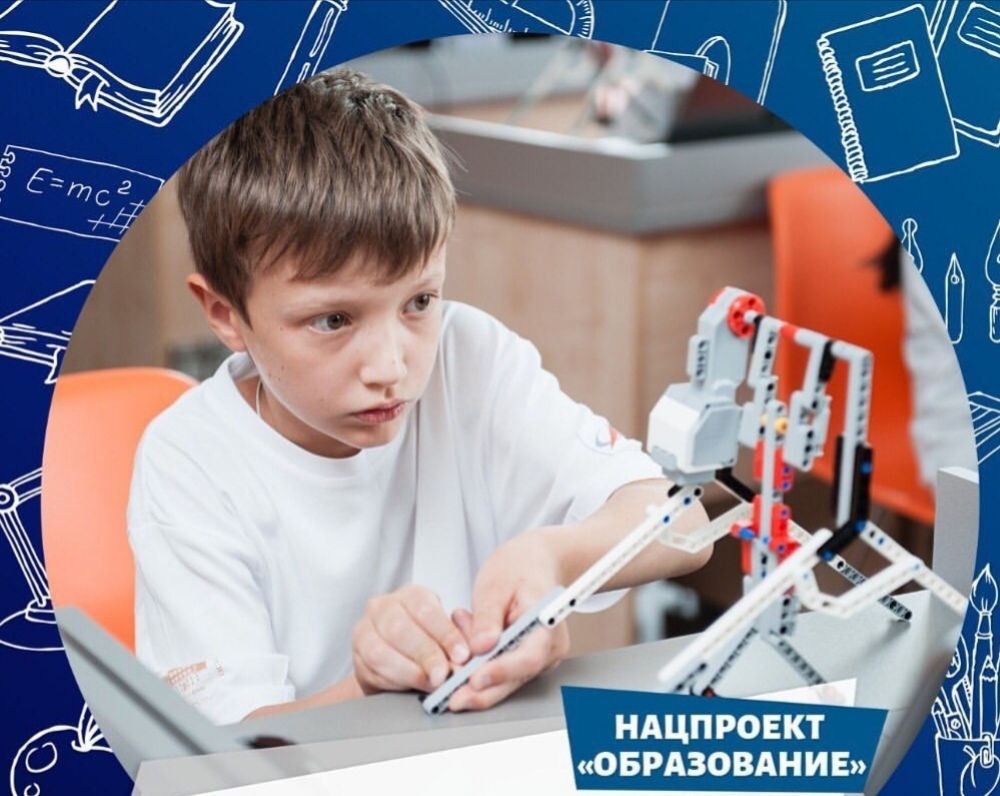 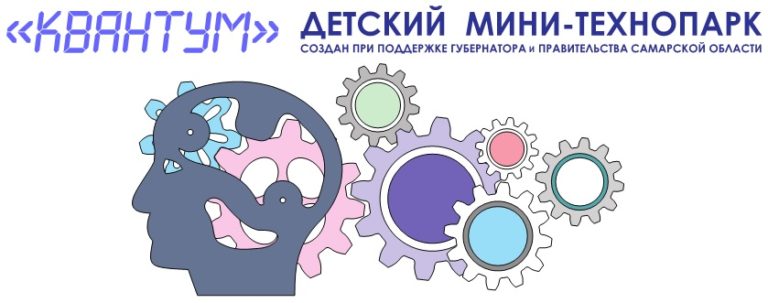 Детский «Мини-технопарк» – это территория развития технического творчества детей и молодежи – это площадка, оснащенная высокотехнологичным оборудованием, нацеленная на подготовку новых инновационных технологий и идей.
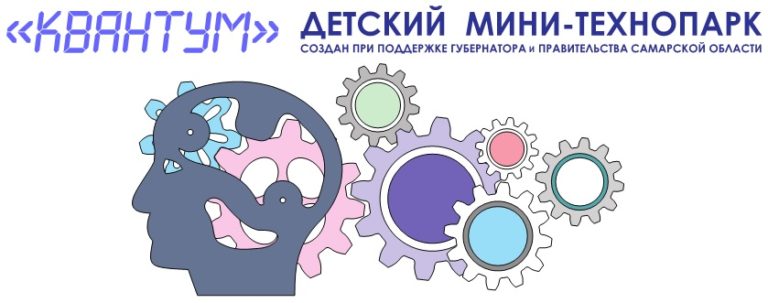 МИССИЯ: содействовать ускоренному техническому развитию детей и реализации научно-технического потенциала молодежи, внедряя эффективные модели образования.

ЦЕЛЬ: создание центра технического творчества для реализации предпрофильного образования обучающихся  общеобразовательных школ.
Наш мини-технопарк располагает  компьютерными классами:
– углубленное изучение программирования, сетевых технологий и освоение высокоуровневых языков программирования.
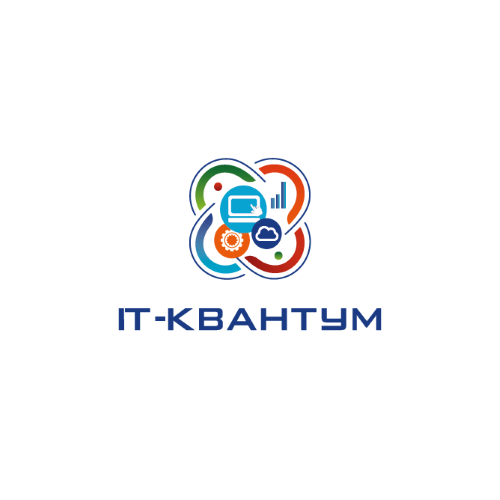 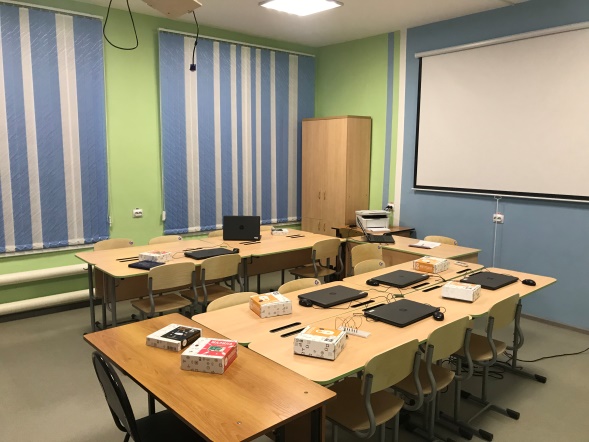 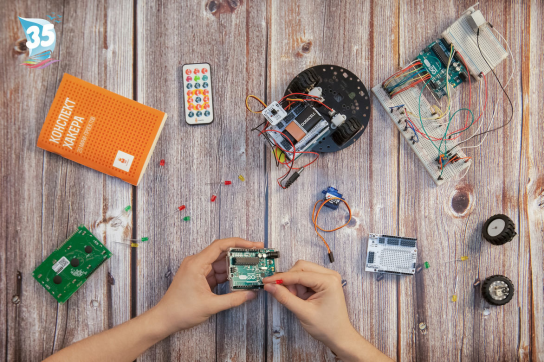 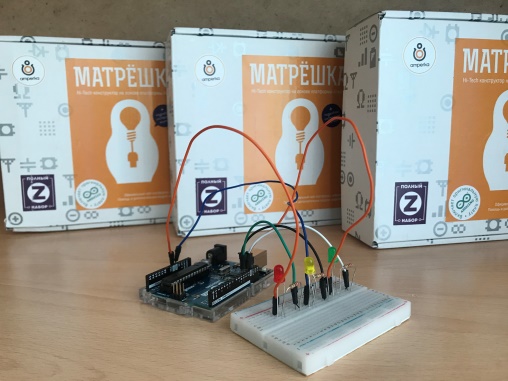 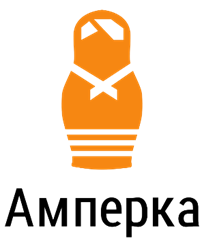 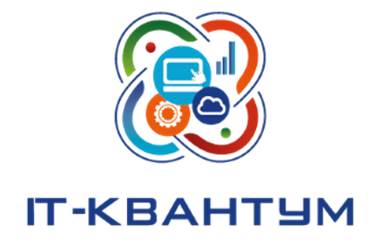 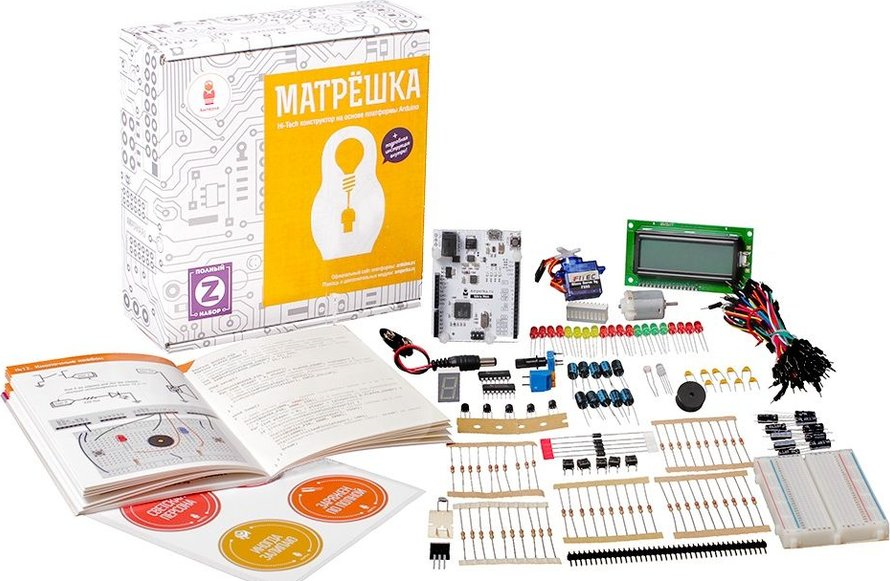 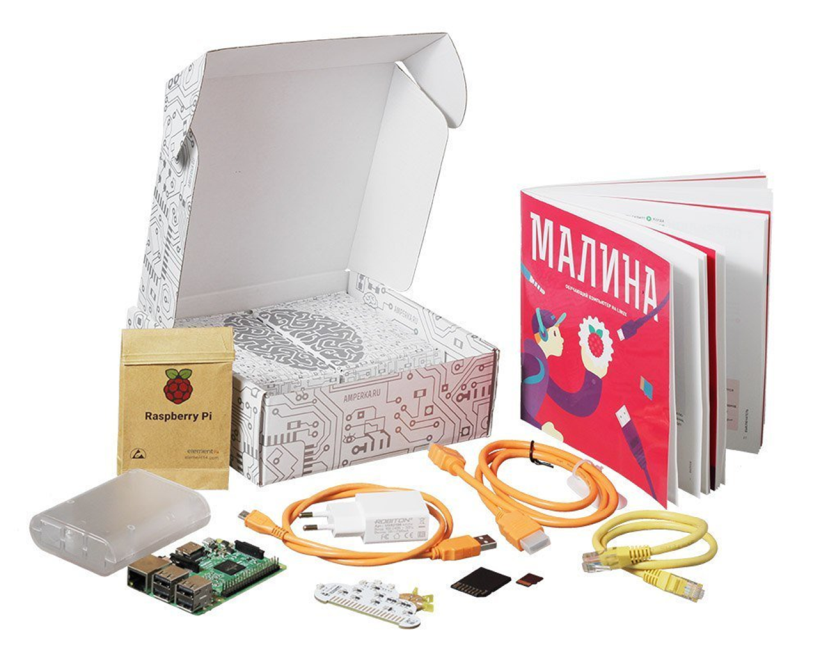 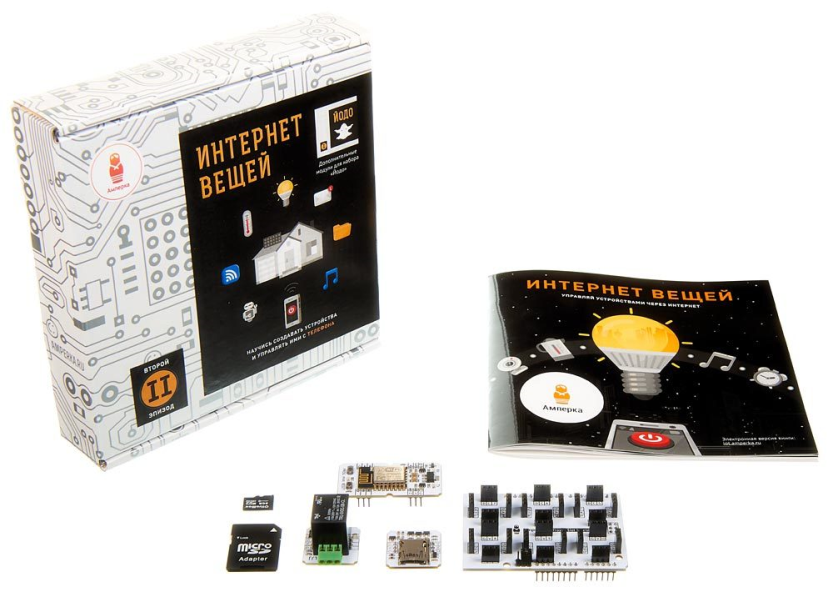 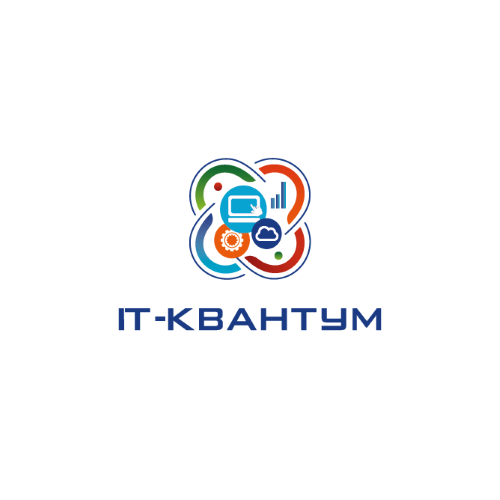 В IT –квантуме мы научим:
- программировать на востребованных языках (C#, JavaScript, C++)- создавать и обрабатывать графические изображения (GIMP),- создавать 3D-модели (Blender),- создавать и продвигать web-сайты (HTML, CSS, PHP+mySql),- работать в офисных приложениях (MS Word, Excel, Publisher, PowerPoint, Access).
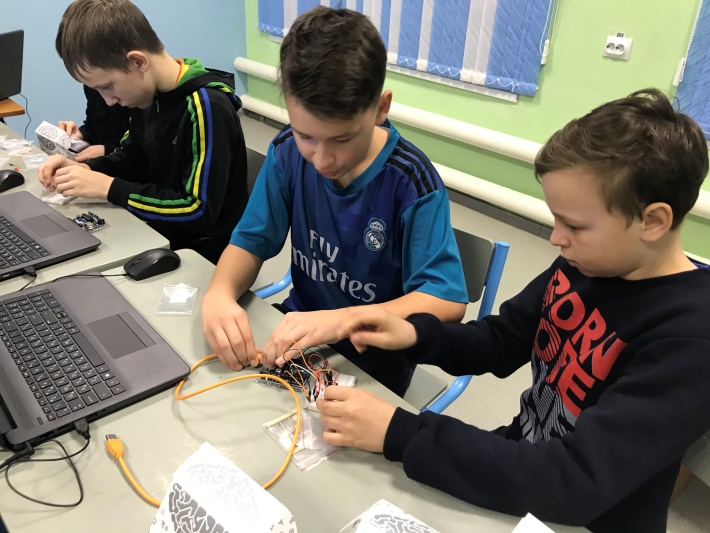 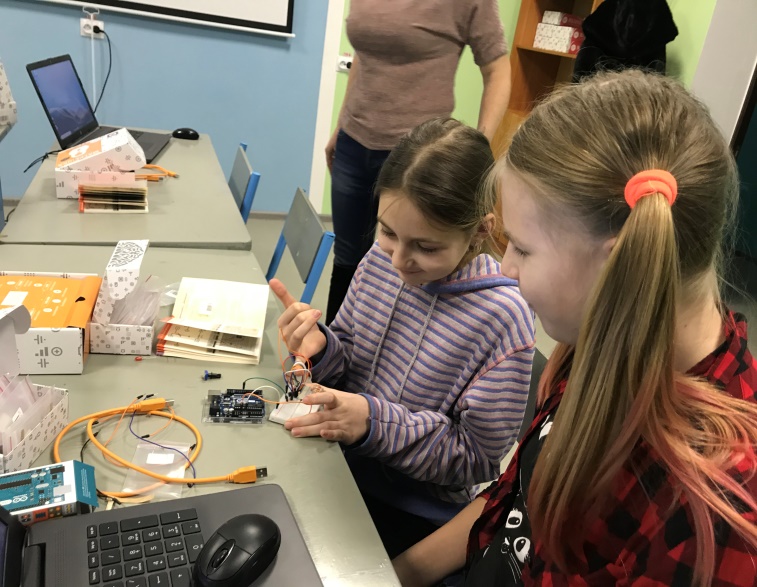 – дополненная и виртуальная реальность. Практически для каждой перспективной позиции «Атласа новых профессий» крайне полезны будут знания из области компьютерного зрения, систем трекинга, 3D моделирования и т.д.
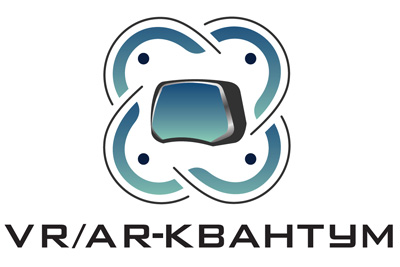 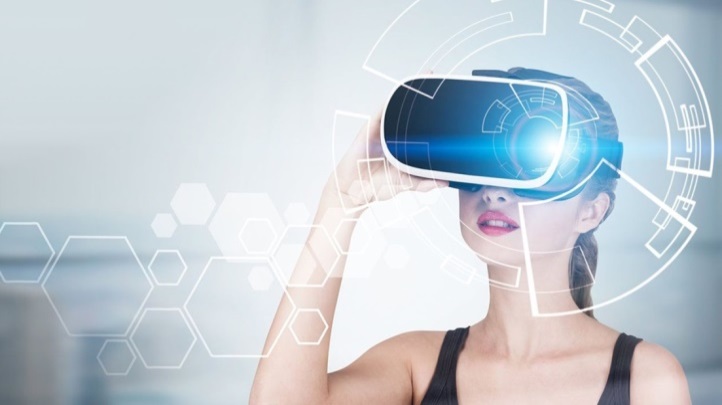 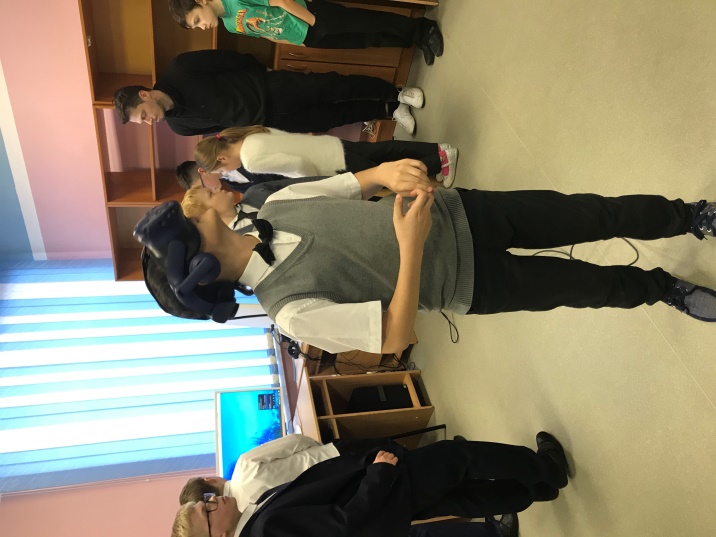 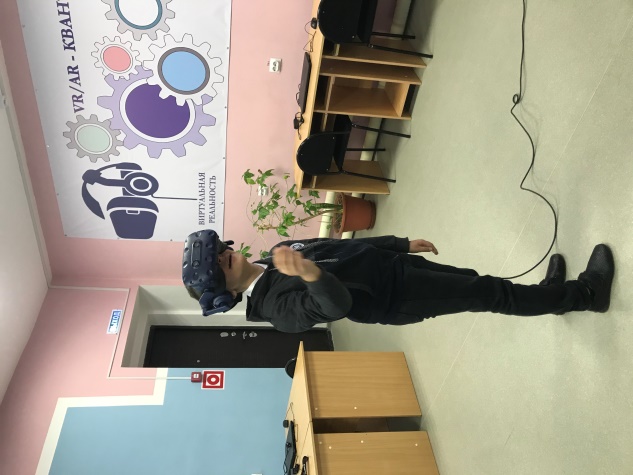 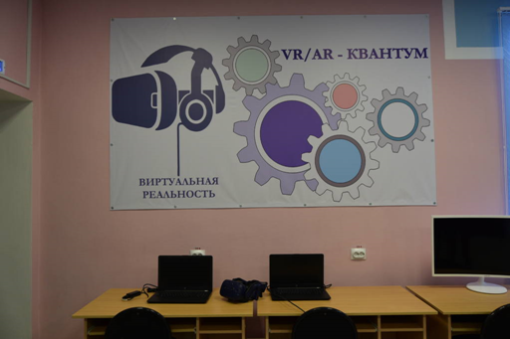 Обучающиеся в VR/AR-квантуме:
- научатся создавать приложения с дополненной и виртуальной реальностью
освоят навыки программирования на востребованных языках (C#, JavaScript, C++),
научатся создавать анимированные низкополигональные трехмерные модели,
научатся снимать и монтировать панорамные видео,
смогут работать как по техническому заданию, так и предлагать собственные уникальные решения в области разработки симуляторов, игр, образовательных приложений и пр.
научатся работать с очками дополненной и смешанной реальности, шлемами виртуальной реальности, контроллерами, новейшими камерами с обзором 360 градусов, с помощью которых протестируют существующие приложения.
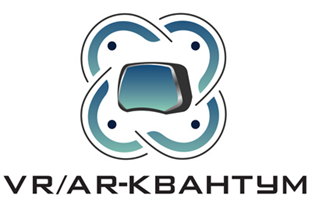 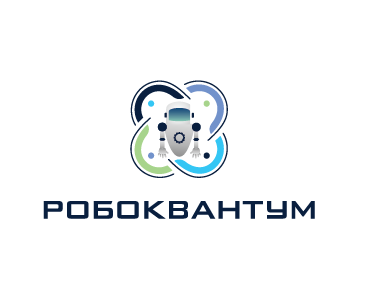 – изучение передовых технологий в области электроники, мехатроники и программирования, конструирование и программирование роботов. Робототехника – популярная сегодня наука, которая ведет работу в области разработки автоматизированных технических систем.
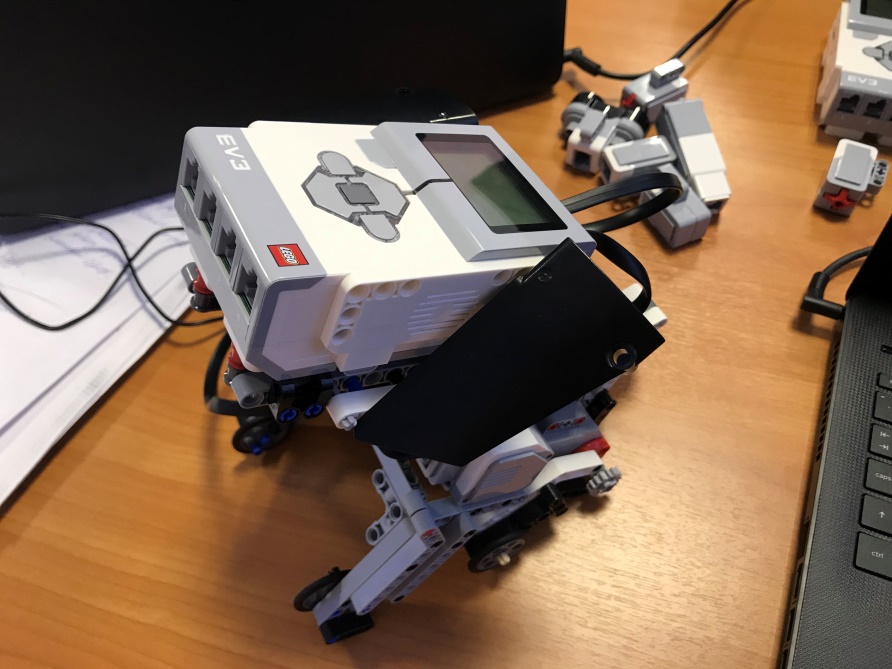 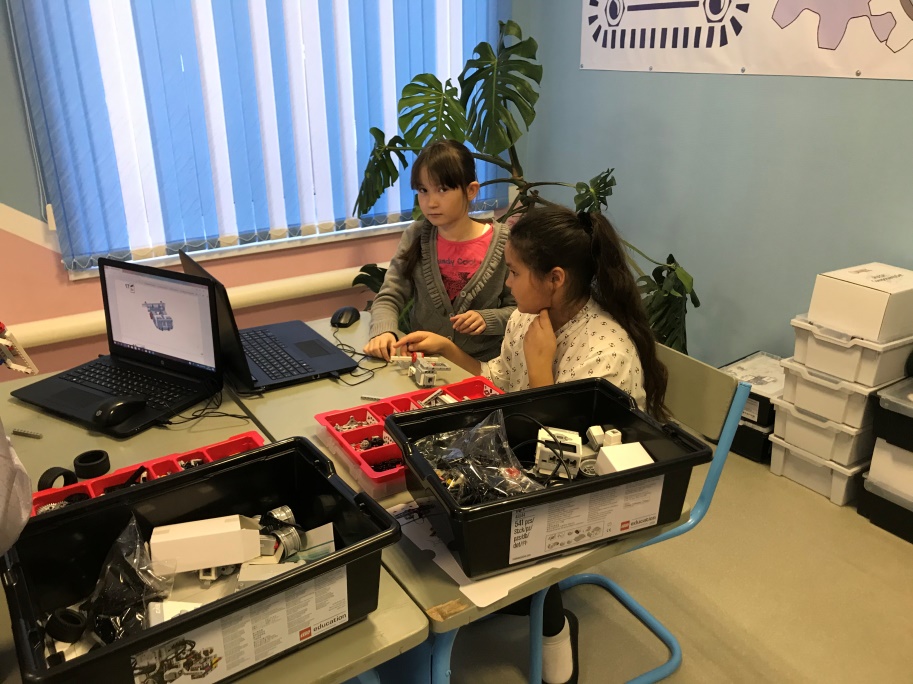 Учащиеся в РОБО -квантума:
- научатся настраивать беспроводное аппаратное обеспечение, устанавливать беспроводную связь между мобильным роботом и компьютером, используя промышленные средства программирования, освоят передовые технологии в области электроники, мехатроники и программирования, получают практические навыки их применения, научатся понимать принципы работы, возможностей и ограничений технических устройств, предназначенных для автоматизированного поиска и обработки информации.
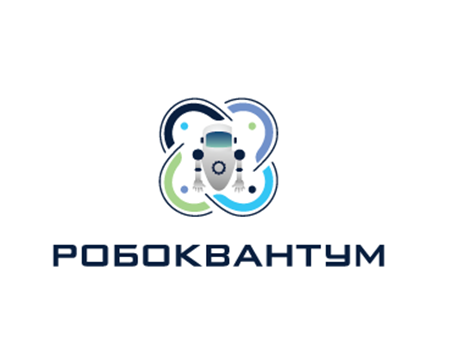 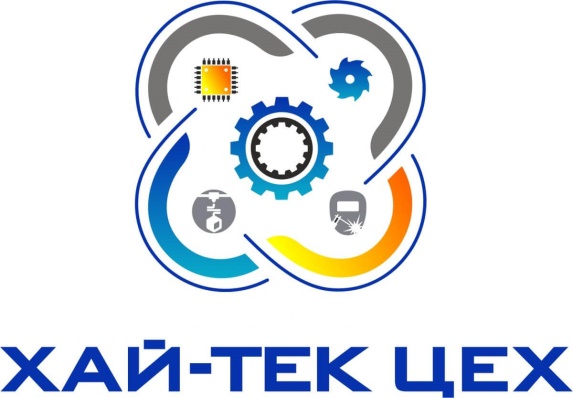 – особая часть  «Мини – технопарка». Здесь все задуманные идеи превращаются в реальные, осязаемые вещи. Это мастерская, оснащенная высокотехнологичным оборудованием: 3D-принтерами, станками с ЧПУ, лазерным, паяльным и другим современным оборудованием.
Именно здесь можно изготовить любое изделие, начиная с фигурки любимого персонажа и заканчивая сложным электронным устройством.
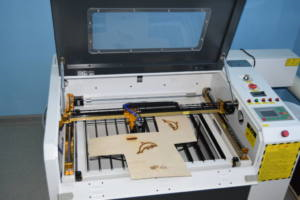 Обучающиеся научатся создавать 3D-модели и работать с современным ручным инструментом и высокотехнологичными станками, в том числе с ЧПУ; научатся паять и собирать электронные устройства; поймут, как создаются вещи, которые нас окружают; узнают, как работать с 3D-принтером и печатать на нем нужные детали для прототипа своего изделия; узнают, как правильно спроектировать нужное устройство, из каких этапов состоит проектирование и как создать прототип устройства
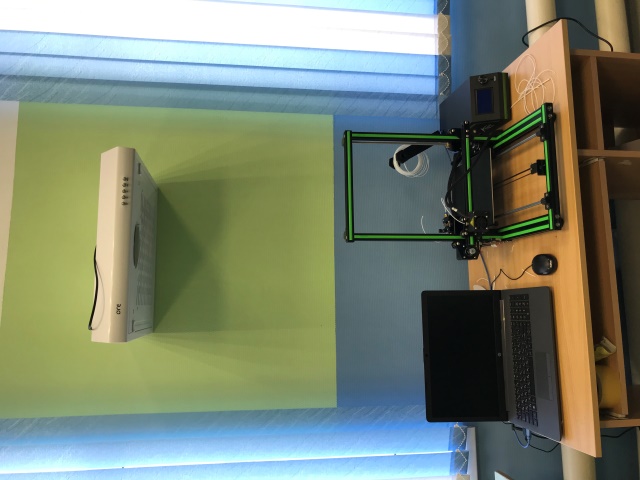 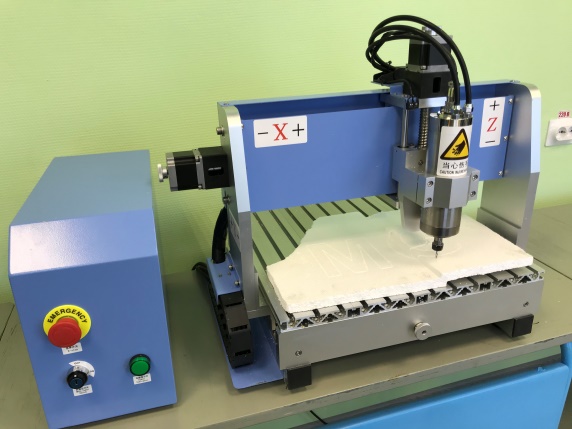 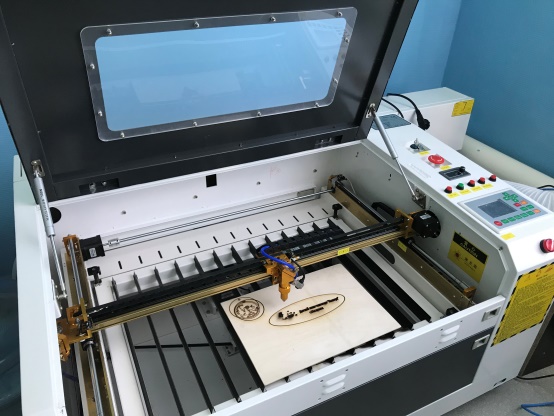 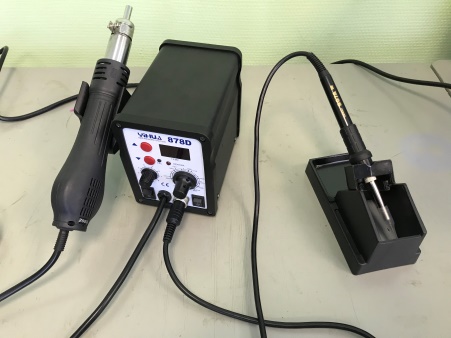 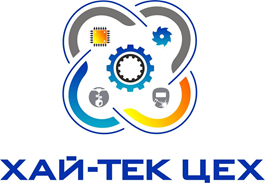 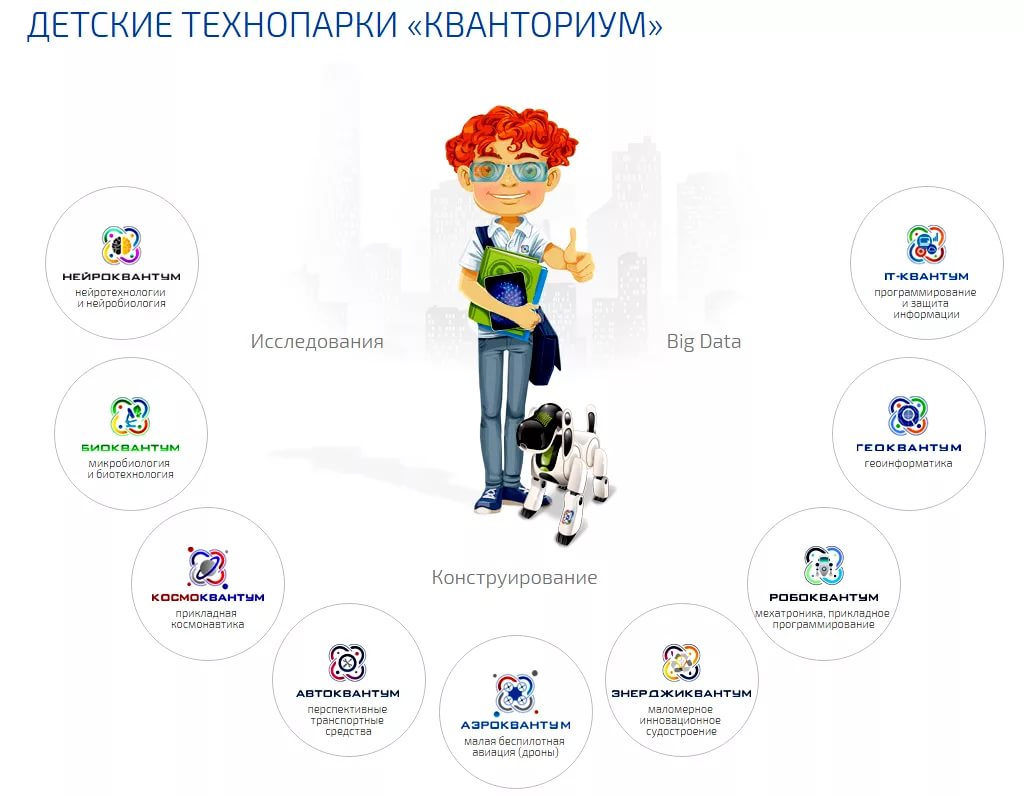 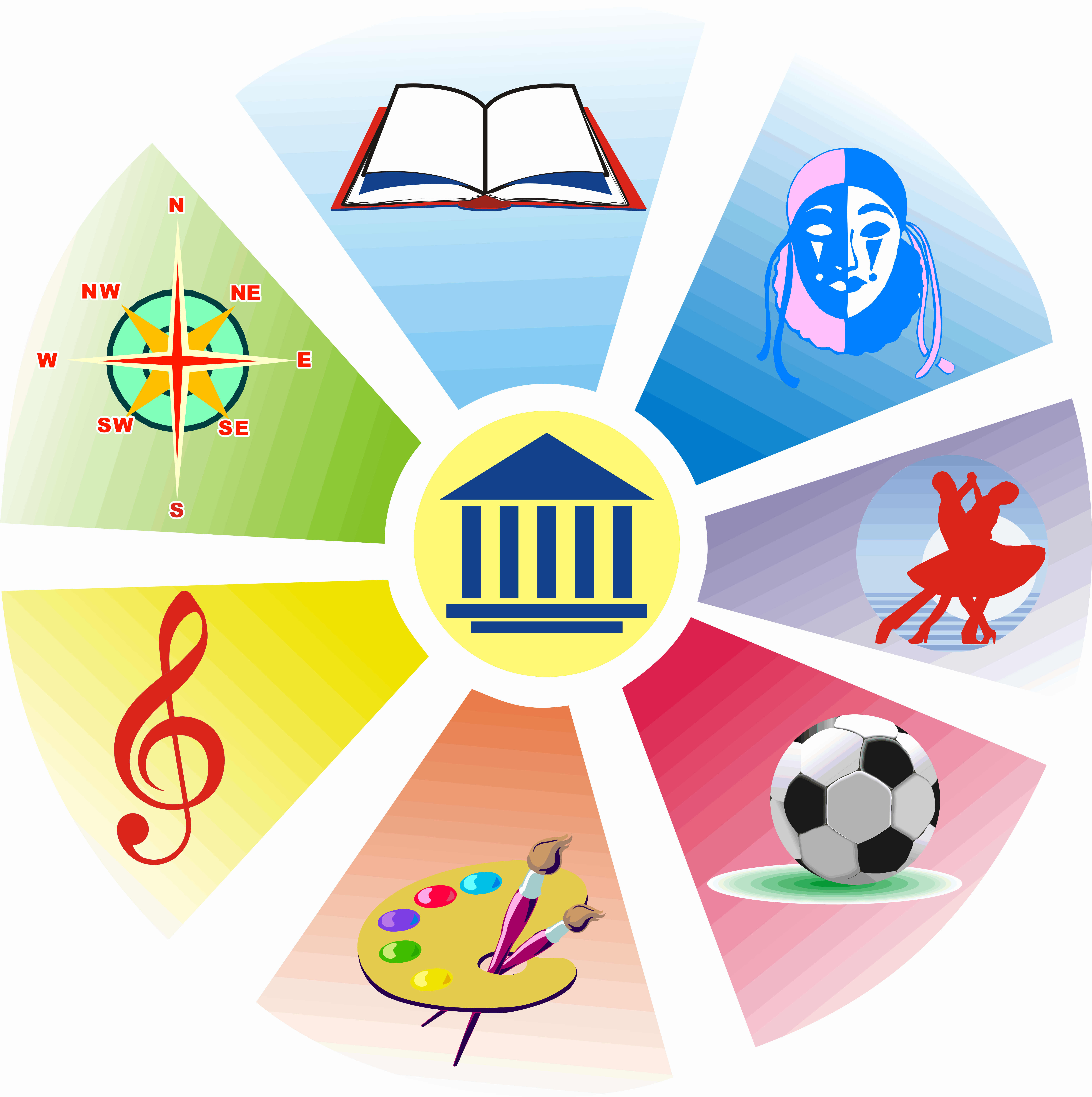 ДОПОЛНИТЕЛЬНОЕ ОБРАЗОВАНИЕ
Художественная
Физкультурно-оздоровительная
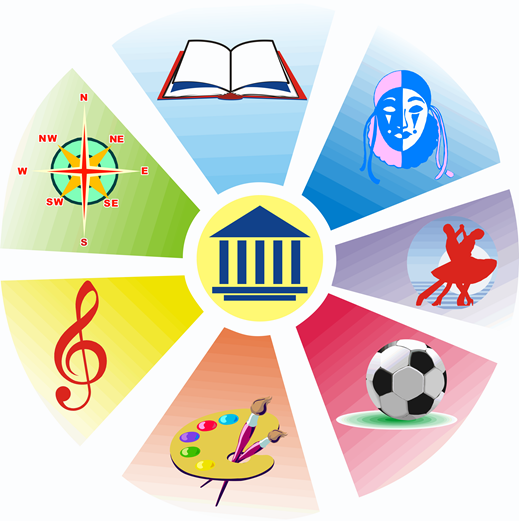 Социально-педагогическая
Туристко-краеведческая
Основные направления дополнительного образования
Естественнонаучная
Техническая
Физкультурно-оздоровительная
Художественная
Социально-педагогическая
Техническая
Туристко-краеведческая
Естественнонаучная
«Интеграция – это восстановление целостности, воплощение чего – то недостающего, процесс сближения и взаимосвязи.
Интеграция – это создание единого педагогического коллектива и единого образовательного пространства на базе двух и более образовательных программ при сохранение их уникальности и равенстве, в целях гармонизации педагогического воздействия на обучающихся».
                                            А.С. Макаренко
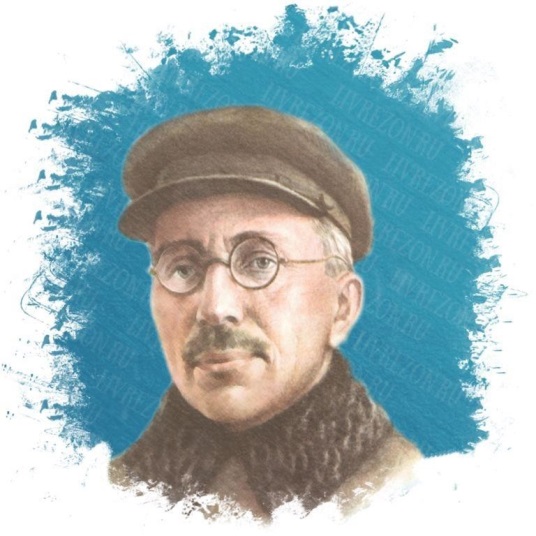 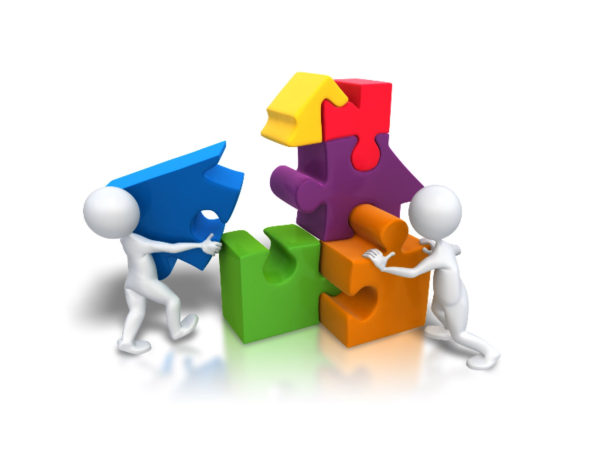 Форма интеграции направленностей
– это педагогическая технология,
 ориентированная не на интеграцию фактических знаний, а на их применение и приобретение новых знаний путем самообразования.
Метод дает простор для творческой инициативы учащихся  и педагога, подразумевает  их дружеское сотрудничество , что создает положительную мотивацию ребенка к учебе.
ПРОЕКТНАЯ ДЕЯТЕЛЬНОСТЬ -
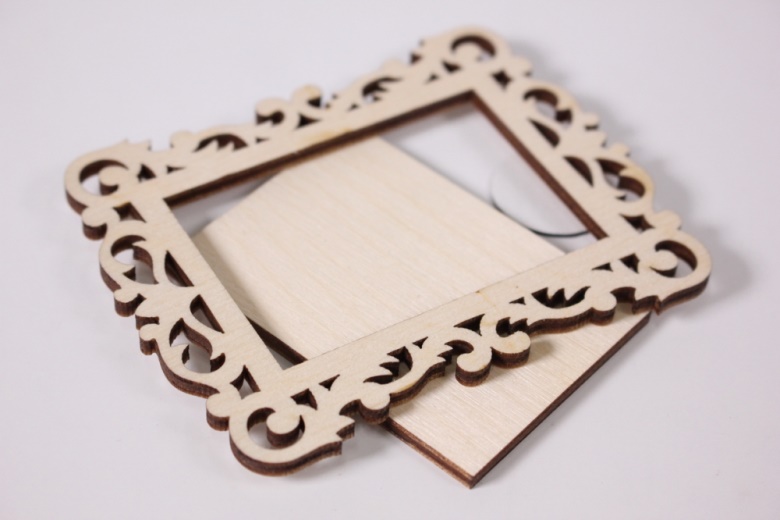 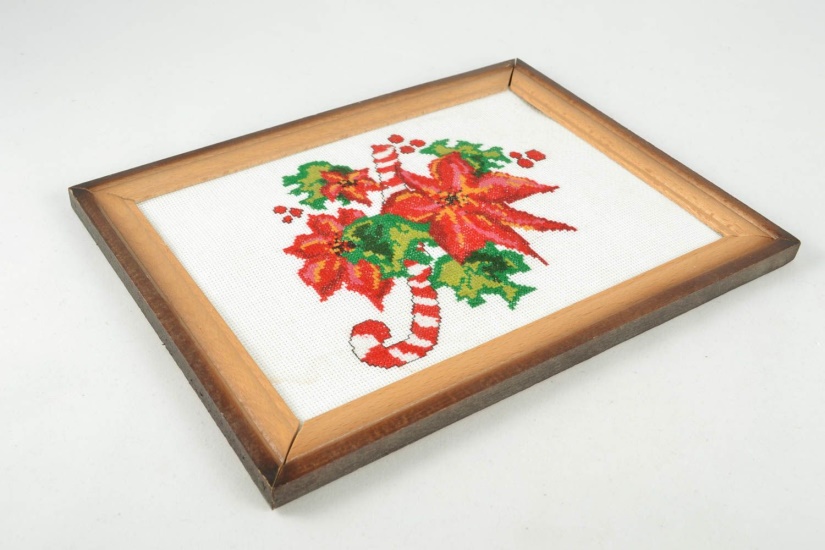 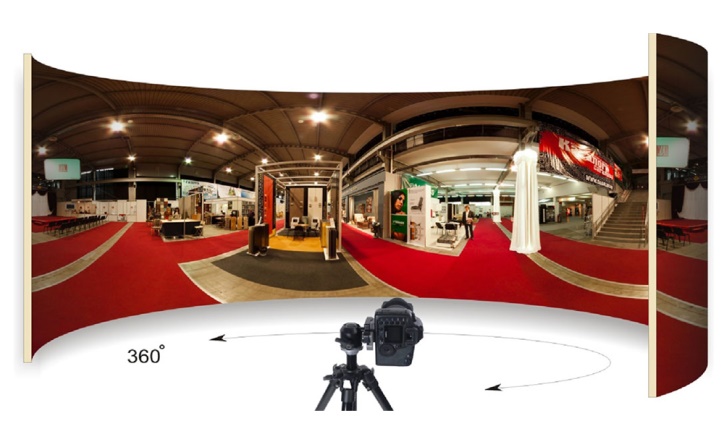 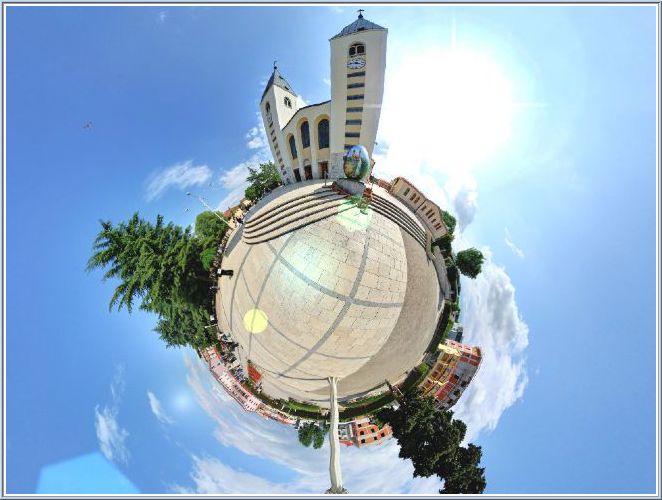 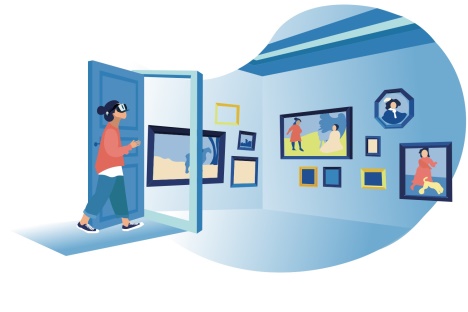 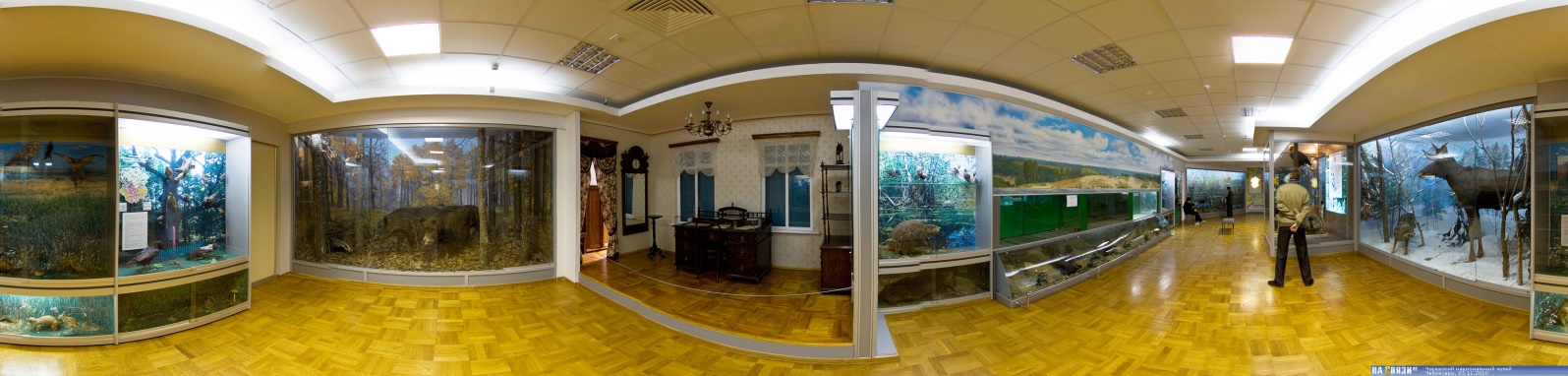 «Школа безопасности»
На примере
микро плат 
Arduino
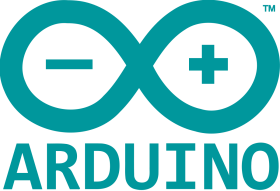 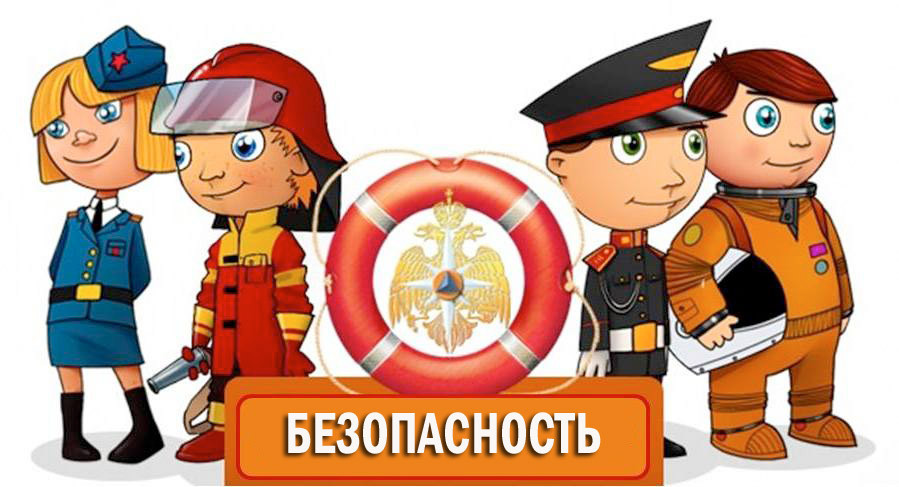 Домашняя беспроводная система безопасности
Данная система использует пироэлектрический инфракрасный (PIR) датчик движения для определения присутствия человека в его поле действия. Полученная от этого датчика информация передается по беспроводному каналу с помощью радиочастотного приемопередатчика.
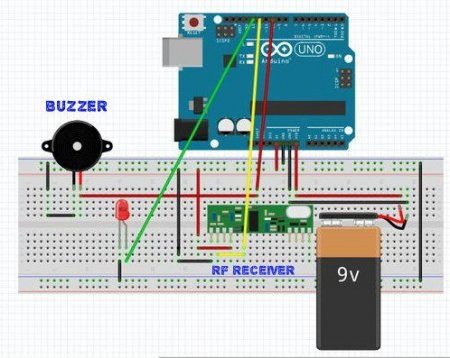 Система пожарной безопасности
Arduino можно применять в системах пожарной безопасности и оборудовании обнаружения утечки газа. Для того, чтобы плата Arduino успешно решала задачи такого рода, нужно подключить к ней датчик газа MQ-2.
.
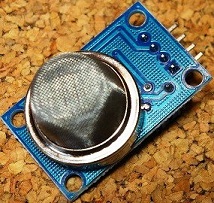 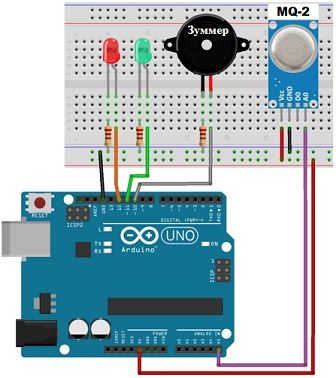 Суть работы этой системы проста: при достижении определенного уровня газа/дыма в атмосфере загорится красный светодиод и зуммер будет издавать звук.
«Юный эколог»
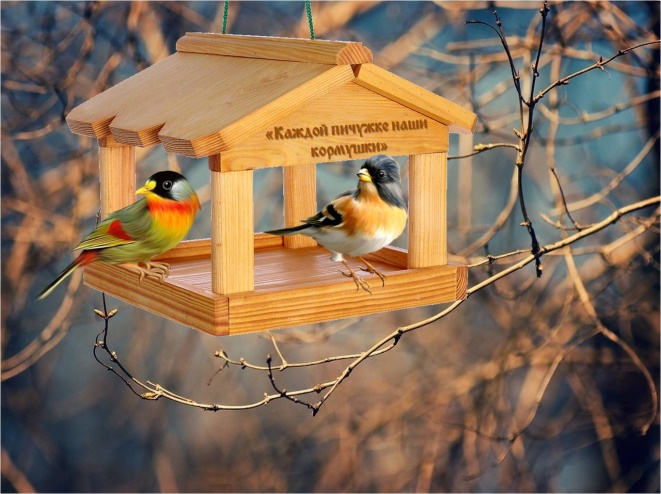 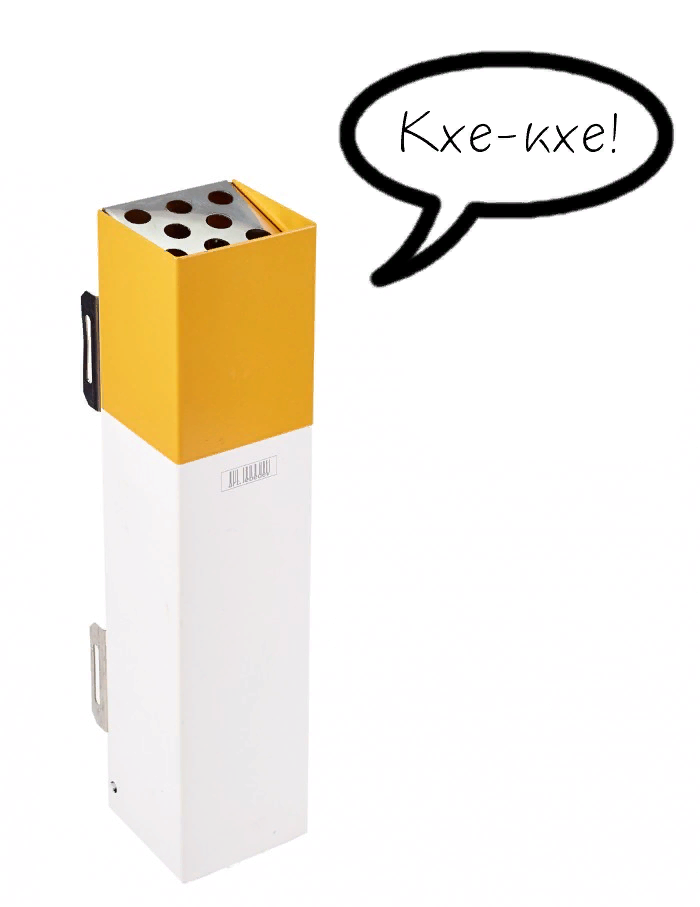 Умная урна

Дымящаяся урна — достаточно частое явление на улицах любого города. В результате это может привести к пожару. Как говорится в русской пословице «Нет дыма без огня». Причиной такого возгорания часто является безответственное отношение людей, не погасивших свой окурок. Да и в конце концов, такая урна просто воняет.

Бороться с этим может интерактивная урна, которая кашляет каждому, кто кинул в неё непогашенную сигарету.
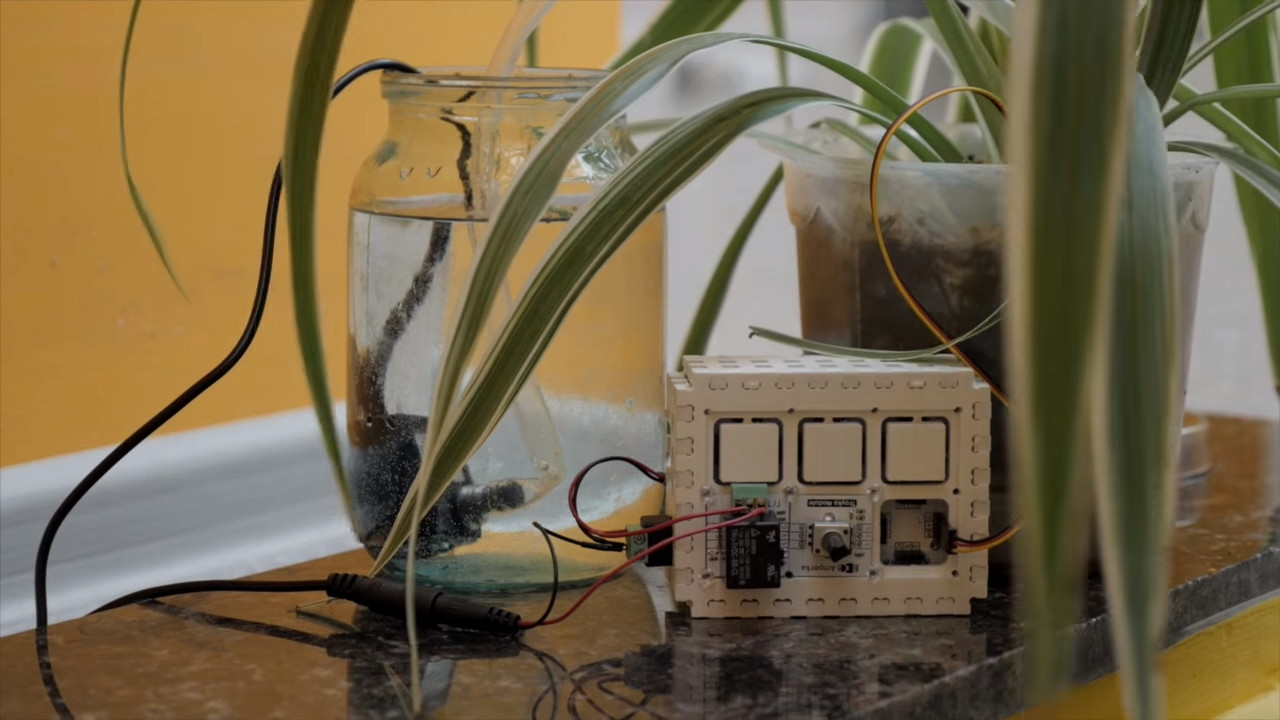 Автополив цветов

Позаботься о своих цветочках, даже если ты далеко от дома.

Простая система автоматического полива с помощью датчика влажности определит, что земля в горшке пересохла и включит помпу. Как только почва увлажнится, реле выключит помпу.
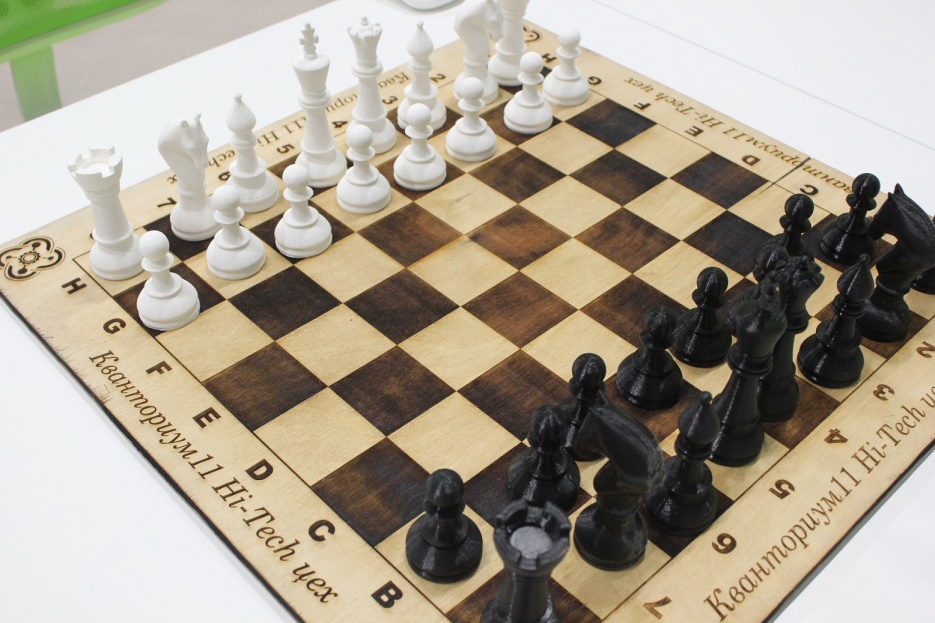 Благодаря освоению и внедрению инновационных технологий в образовательный процесс, мы воспитываем успешных учеников, которые не только эффективно усваивают предлагаемый материал, но и развивают особенно важные в 21 веке навыки и компетенции. Наша цель – дать возможность каждому ученику достичь успеха, быть активными строителями нашего будущего.
Надеемся, что наш «Мини-технопарк» подарит району и всей стране лучших инженеров, ученых, изобретателей, исследователей, проектировщиков и роботостроителей.
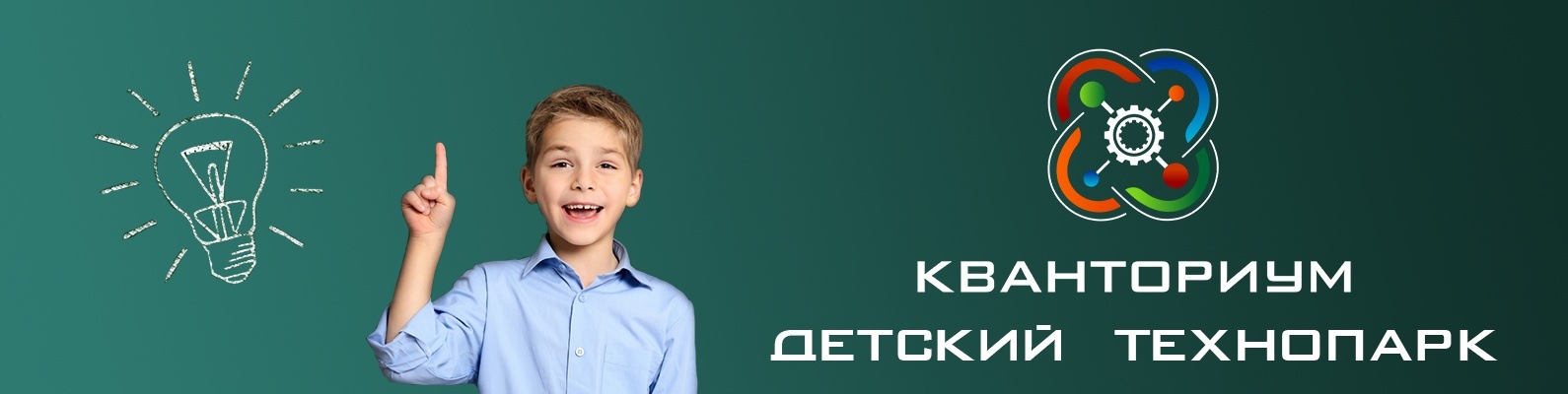 Спасибо за внимание!
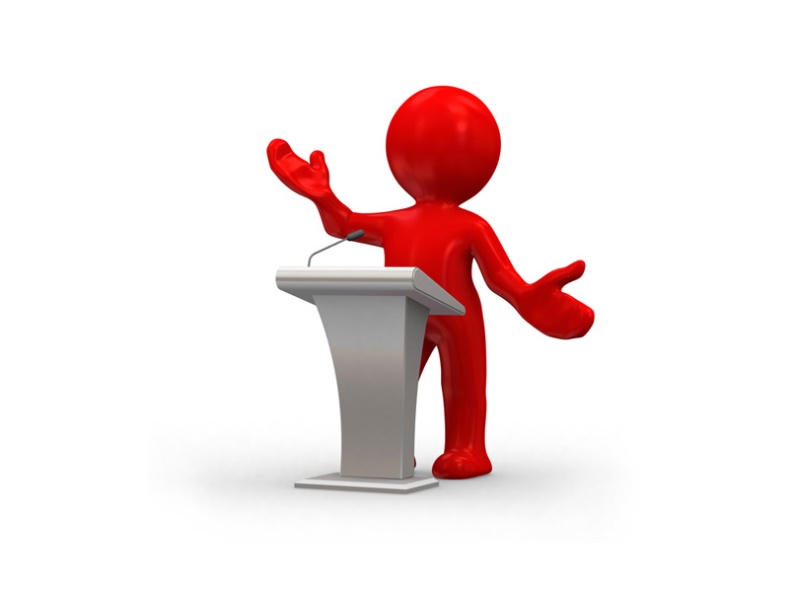